The life of a refugee: the author Julia Álvarez
Syntax of prepositions in questions (H)
Regular -er/-ir verbs: singular PAST preterite
Addition of 'y' in 3rd person singular forms of verbs in the preterite (e.g. leer -> leyó) (H)
Year 10 Term 1.1 Week 2 Lesson 1
Louise Caruso / Amanda Izquierdo
Artwork: Mark Davies
Date updated 02/03/23
[Speaker Notes: All words from this lesson’s vocabulary are on the three AO GCSE wordlists, with the following exception(s):AQA: adelante, confundir, continente, poeta, guerra, Estados Unidos, huir, desear, México, por supuesto, cárcel, estadounidense, enemigoEdexcel: sistema, adelante, confundir, incluir, influir, poeta, guerra, Estados Unidos, huir, respuesta, matar, mentira, piedra, México, cárcel, sangre, estadounidense, enemigo

Artwork by Mark Davies. All additional pictures selected are available under a Creative Commons license, no attribution required.
With thanks to Rachel Hawkes for her input on the lesson material and Jo Cairns for teacher feedback.

New grammar features:
(H) addition of 'y' in 3rd person singular forms of verbs in the preterite (e.g. leer  leyó)
(H) syntax of prepositions in questions

Revisited grammar features:
regular -er/-ir verbs: 1st, 2nd, 3rd person singular PAST preterite (-í, iste & -ió)
question words
word order of verbal negation with no (pre-verbal position)
formation of plural nouns Rule 1: ending in vowel add -s
formation of plural nouns Rule 2: ending in a consonant add -es
indefinite articles 'un' and 'una'
indefinite articles 'unos' and 'unas'

Phonics:
(H) final syllable stress
[cu], [ca], [co], [ci], [ce], [cue], [cua], [cui]
Word frequency (1 is the most frequent word in Spanish): 
New vocabulary: diferencia [533]; dificultad [1153]; educación [490]; oportunidad [564]; sistema [221]; sueño² (dream) [460]; necesario [362]; seguir adelante [n/a] (8) / H only: confundir [1634]; construir [608]; incluir [417]; influir [1678]; continente [1950]; poeta [1054]; debido (a) [922]; ya no [n/a] (8)
Thematic revisited vocabulary: guerra [282]; nuevo [94]; vida [85]; ayuda [784]; amigo [210]; grupo [200]; diferente [293]; difícil [374]; escuela [424]; experiencia [416]; joven [423]; país [109]; padre [162]; Estados Unidos [n/a]; cincuenta [963]; años [46]; lengua [586]; inglés [583]; costumbre [972]; echar de menos [n/a]; pensar [105]; ayudar [328]; incluir [417]; huir [1359]; leer [209]; creer [83]; tío [988]; respuesta [488]; silencio [518]; matar [576] (30)
Spaced repetition: funcionar [777]; delito [1644]; mentira [1673]; piedra [774]; tecnología [1048]; desear [542]; reducir [883]; México [N/A]; nombre [215]; por supuesto [529] (10) /H only: cárcel [2043]; prueba [651]; sangre [555]; estadounidense [1071]; prometer [1461]; enemigo [1066] (6)Revisited function words: está [21]; están [21]; estar [21]; cuándo [138]; cómo [151]; dónde [161]; por qué [n/a]; quién(es) [289]; ¿cuál(es)? [445]; un[6]; una [6]; unos [6]; unas [6] (13)

Source: Davies, M. & Davies, K. (2018). A frequency dictionary of Spanish: Core vocabulary for learners (2nd ed.). Routledge: London

The frequency rankings for words that occur in this PowerPoint which have been previously introduced in NCELP resources are given in the NCELP SOW and in the resources that first introduced and formally re-visited those words. 
For any other words that occur incidentally in this PowerPoint, frequency rankings will be provided in the notes field wherever possible.]
Vocabulario de esta semana
vocabulario
Escucha cada palabra en español. ¿Cuál es la palabra correcta en inglés?
A
B
C
D
E
F
G
H
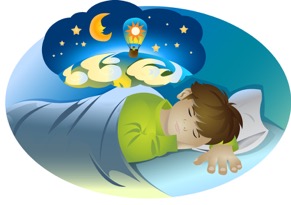 difficulty
difference
2
3
1
[dream]
to keep on going, to go on
opportunity
necessary
5
6
4
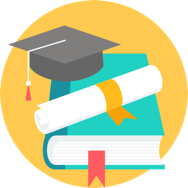 due to
8
7
[education]
[Speaker Notes: Timing: 5 minutes

Aim: to recap the introduced vocabulary for this week.

Procedure: 
Students write a list from 1 to 8.
Click on each action box to listen to each word. After each word is played, students need to note down which is the corresponding word in English. Alternatively, students can say the answer chorally. As an alternative, teachers could also choose to do one at a time so pupils hear the word and then see the meaning straight away.
Show the answers with further clicks.

Transcript:
la diferencia
debido a
la educación
la oportunidad
seguir adelante
la dificultad
necesario
el sueño

Notes:
1) Note that there is another slide with vocabulary for only Higher.]
Vocabulario de esta semana
vocabulario
Higher
Escucha cada palabra en español. ¿Cuál es la palabra correcta en inglés?
A
B
C
D
E
F
G
H
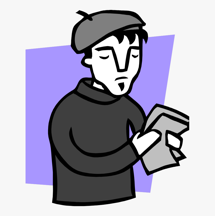 continent
to influence
2
1
3
[poet]
no longer, no more
to include
system
5
6
4
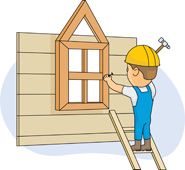 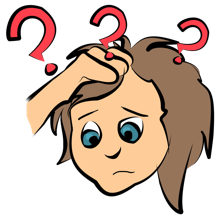 8
7
[to confuse, confusing]
[to build, building]
[Speaker Notes: Higher only

Timing: 5 minutes

Aim: to recap the introduced vocabulary for this week.

Procedure: 
Students write a list from 1 to 8.
Click on each action box to listen to each word. After each word is played, students need note down which is the corresponding word in English. Alternatively, students can say the answer chorally.
Show the answers with further clicks.

Transcript:
confundir
influir
ya no
incluir
el poeta
el sistema
construir
el continente]
What happened in the USA in September 2022?
What do the young immigrants say about their past experiences?
What in particular are the young people hopeful about?
Who is Julia Alvaréz?
How old was she when she arrived?
How did she feel?
Why did she feel that she had two identities?
La historia de una autora
*el prejuicio = prejudice
*la identidad = identity
En septiembre de 2022 un grupo de 1.400 jóvenes inmigrantes asistió a la escuela en los Estados Unidos por primera vez.  Dicen que los meses de dudas, miedo, y las dificultades del viaje están en el pasado. Ahora tienen esperanza en las oportunidades que ofrece el sistema de educación en un país como los Estados Unidos.

La poeta Julia Alvarez vivió una experiencia similar. Llegó al país hace más de cincuenta años, con diez años de edad, cuando su familia tuvo que huir de su casa en la República Dominicana. Al principio, echaba de menos la lengua, la cultura y a su familia.  También sufrió prejuicio* y racismo. Asistió a una escuela tradicional estadounidense pero pasaba cada verano en la República Dominicana. Desde joven, escribe mucho sobre estas dos identidades*.
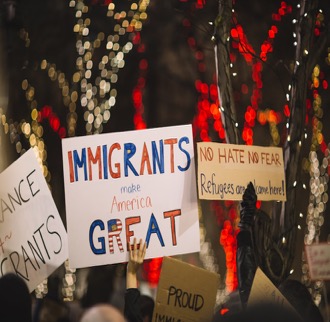 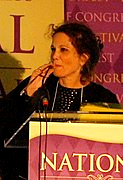 [Speaker Notes: Timing: 6 minutes

Aim: to provide background to the context of the lesson, to check understanding of some of this week’s vocabulary.

Procedure: 
Read the text and answer the questions in English.
An additional task could be to highlight verbs in the 3rd person singular preterite in the second paragraph (these are: vivió, llegó, tuvo que, sufrió, asistió). What is the difference between the verb, ‘she arrived’, and the other 3 verbs? I.e. ‘llegó’ is an –ar verb. Also note that ‘tuvo que’ is an irregular verb.

Answers to questions (the detail in students’s responses will vary depending on the level of ability):
1,400 young immigrants attended school in the USA for the first time.
That their months of doubts, fear and journey difficulties are in the past.
The opportunities offered by an education system in a country like the USA.
A poet who fled the Dominican Republic with her family in 1960.
10 years old.
She missed the language, culture and other members of her family.
She went to a traditional American school but she spent each summer in the Dominican Republic.

Julia Alvarez photo taken by Valerie Hinojosa and available at: https://commons.wikimedia.org/wiki/File:Julia_Alvarez_3967875650_(cropped).jpgValerie Hinojosa, CC BY-SA 2.0 <https://creativecommons.org/licenses/by-sa/2.0>, via Wikimedia Commonslicence: Creative Commons Attribution-Share Alike 2.0

Source of the information in the first paragraph: "Todo quedó en el pasado": 1.400 menores inmigrantes encuentran esperanza en el mayor sistema escolar del país” por Por Polo Sandoval, Ray Sánchez, Kimberly Berryman, 20:09 ET(00:09 GMT) 19 Septiembre, 2022, accessed here: https://cnnespanol.cnn.com/2022/09/19/1-400-menores-inmigrantes-sistema-escolar-eeuu-trax/ on 31/10/22

Information about Julia Alvarez is available on Wikipedia here: https://en.wikipedia.org/wiki/Julia_Alvarez

Frequency of unknown vocabulary:
el prejuicio [3960]; la identidad [1806]]
Talking about things completed in the past
gramática
Remember, -er and –ir verbs share the same endings in Spanish.
To mean ‘I’ for a completed action in the past, remove –er/–ir and add ___.
–í
leí
creí
I read = _______.
I believed = __________.
–iste
To mean ‘you’ for a remove –er/–ir and add ______.
seguiste adelante
prometiste
You promised = ___________.
You kept (on) = __________________.
–ió
To mean ‘s/he’ or ‘it’, remove –er/–ir and add _____.
salió
resolvió
S/he or it resolved = _________.
S/he or it went out= ________.
[Speaker Notes: Timing: 2 minutes

Aim: to recap 1st, 2nd, and rd person singular form of preterite tense for  –er/–ir verbs.

Procedure:
Go through the grammar explanation with students, revealing each new sentence on a mouse click.]
Addition of 'y' in 3rd person singular preterite verbs
Higher
Some –er and –ir verbs have a spelling change when they are used in the 3rd person singular of the preterite.
These are verbs whose stem ends in a vowel, for example:
leer, creer, incluir, influir, huir
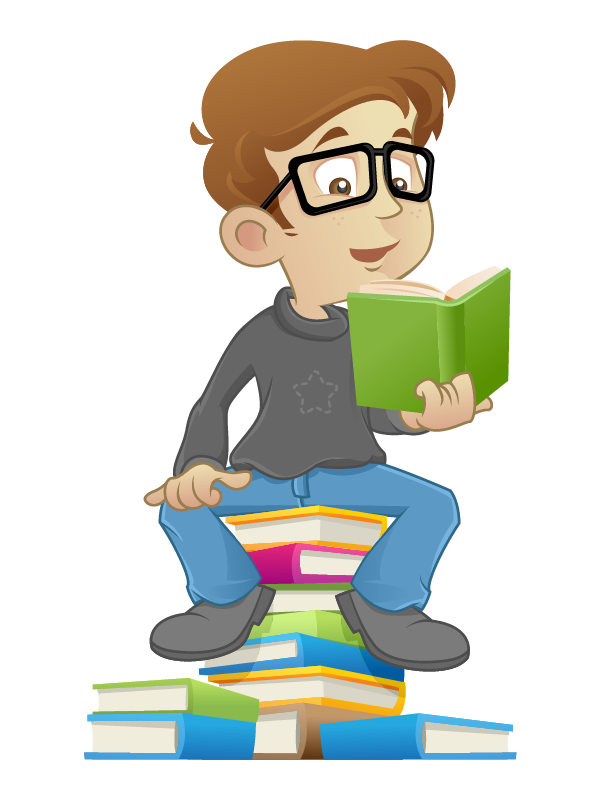 creyó
S/he or it believed = __________.
1
leyó
S/he or it read = __________.
2
influyó
3
S/he or it  influenced= _______.
[Speaker Notes: Timing: 2 minutes

Aim: to introduce the addition of 'y' in 3rd person singular preterite verbs

Procedure: 
1. Click through the animation sequence to see the rule with examples]
Experiencias de inmigrantes
leer
Lee estos fragmentos de las experiencias de algunos de los jóvenes inmigrantes. Completa la tabla
Ofreció una oportunidad.
Sobreviviste a una guerra.
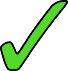 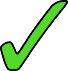 Cumplí un sueño.
Perdió todo.
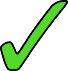 Descubriste costumbres diferentes.
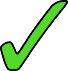 Huí a México.
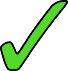 Confundí los nombres.
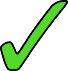 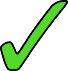 Leyó revistas en inglés.
Construyó una nueva vida.
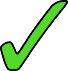 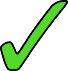 [Speaker Notes: Timing: 6 minutes

Aim: to practice recognising 1st, 2nd and 3rd person singular endings for the preterite and this week’s vocabulary.

Procedure: 
Read the speech bubbles.
Use the vocabulary to match the bubble to the correct row on the table.
Look at the verb ending and tick the correct column to indicate who is the subject of the verb: yo, tú, or él/ella.
Click to reveal the answers.]
Escucha las experiencias de una inmigrante. Las frases en inglés, ¿son verdaderas o falsas? Si no es correcta, escribe en inglés la forma que escuchas.
Más experiencias
Ahora escucha otra vez y complete la frase en inglés.
1
…during the difficulties.
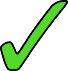 …in a neighbourhood with other Latino families.
2
I grew up
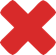 …English with a group of friends from Mexico.
3
You learnt
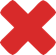 4
…help from my uncle.
You asked for
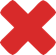 5
…the lies of the government.
You didn’t believe
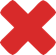 …of the country to run away from the enemies.
6
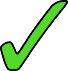 7
…several hours on foot.
He/ she/ it included
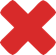 8
…others to help young immigrants.
You influenced
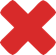 9
…the news about the crime.
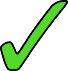 [Speaker Notes: Timing: 7 minutes

Aim: to practice recognising 1st, 2nd and 3rd person singular endings for the preterite and this week’s vocabulary in spoken language.

Procedure: 
Listen to each audio file (1-9) and decide whether the first part of the phrase is true or false, according to the subject of the verb in the audio.
Either tick the second column or write in the phrase with the correct subject.
Listen again and write down as much of the second half of the phrase.
Click to reveal the responses.

Transcript: 
Seguí adelante durante las dificultades.
Crecí en un barrio con otras familias latinas.
Aprendiste inglés con un grupo de amigos de Mexico.
Pediste ayuda a mi tío.
No creíste las mentiras del gobierno.
Saliste del país para huir de los enemigos.
Incluyó varias horas a pie. (H)
Influiste a otros a ayudar jóvenes inmigrantes. (H)
No creyó las noticias sobre el delito. (H)]
Hacemos preguntas
¿cuándo?
[when?]
¿cómo?
¿cuánto/a/os/as?
[how?]
[how much/many?]
¿dónde?
¿cuál/es?
[where?]
[which?]
¿qué?
¿quién?
Note that all of the question words have an accent.
[what?]
[who?]
¿por qué?
[why?]
¿cómo es/son?
[what is it/are they like?]
[Speaker Notes: Timing: 2 minutes

Aim: to recall the meaning of question words in Spanish

Procedure: 
Click to spin one of the question words;
Elicit the meaning from students;
Click to reveal the translation.]
Hacemos preguntas
¿cuándo?
[when?]
¿cómo?
¿cuánto/a/os/as?
[how?]
[how much/many?]
¿dónde?
¿cuál/es)?
[where?]
[which?]
¿qué?
¿quién?
Note that all of the question words have an accent.
[what?]
[who?]
¿por qué?
[why?]
¿cómo es/son?
[what is it/are they like?]
[Speaker Notes: *This is an alternative of the previous activity, where the Spanish translation is elicited rather than the English.

Timing: 2 minutes

Aim: to recall the meaning of question words in Spanish

Procedure: 
Click to spin one of the question words;
Elicit the meaning from students;
Click to reveal the translation.]
Asking questions using prepositions
gramática
Higher
Sometimes we need to include a preposition e.g. in, with as part of our question.  In informal English, we might say:
“Who did you go to Mexico with?” Or, “Which year did he leave school in?”
In formal English, however, the preposition comes at the beginning:
“With whom did you go to Mexico?” Or, “In which year did he leave school?”
¿Por qué? also begins with preposition, but is translated into English with only 1 word.
In Spanish, prepositions also come at the beginning of the sentence.
Who did you return to the US with?
¿Con quién volviste a Estados Unidos?
Why did s/he leave his/her country?
¿Por qué qué salió de su país?
[Speaker Notes: Higher only

Timing: 2 minutes

Aim: to introduce the syntax on questions with prepositions.

Procedure: 
1. Click through the animation sequence to see the rule with examples]
*República Dominicana = Dominican Republic
Una entrevista a Julia Álvarez
leer
Higher
Una periodista prepara unas preguntas para una entrevista con Julia Álvarez. ¿Cuál es la preposición correcta para cada pregunta?
Hoy hablamos con una autora estadounidense que vivió los primeros diez años de su vida en la República Dominicana*: Julia Álvarez. Julia, tu familia, ¿_____ qué país nació?
1
en
en
a
de
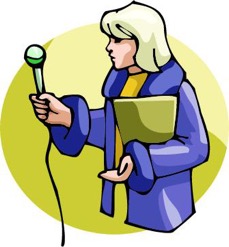 hasta
Y, ¿ ______ cuándo viviste en Estados Unidos?
a
hasta
2
por
Y más tarde volviste a los Estados Unidos, ¿ _____ qué?
3
por
en
de
por
de
a
para
a
Escribiste desde muy joven, ¿ _____ quién leíste tus primeros textos?
4
¿Y _____ qué cosas encontraste inspiración para empezar a escribir?
en
con
por
en
5
*estadounidense (H) = from the US
[Speaker Notes: OPTIONAL Higher only
Timing: 5 minutes

Aim: 
1) to recognise the use of prepositions before a question word.
2) to provide an introduction to the following activity.

Procedure: 
1) Students read each question and decide which is the correct preposition for each gap.
2) Then, they listen to each question to check their answers.
3) Click to show answers.]
*República Dominicana = Dominican Republic
Una entrevista a Julia Álvarez
leer/escuchar
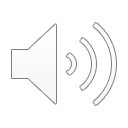 Aquí tienes una entrevista con Julia Álvarez. La periodista perdió el orden de las respuestas. ¿Cuál es la respuesta para cada pregunta?
Respuestas
Preguntas
A
En mis experiencias y en mi familia. En mi primera novela, describí las dificultades de vivir en un lugar nuevo.
Hoy hablamos con una autora estadounidense que vivió los primeros diez años de su vida en la República Dominicana*: Julia Álvarez. Julia, tu familia,      ¿dónde      nació?
1
Remember that in negative sentences, ‘no’ goes before the verb.
B
¡Pues solo tres meses! Asistí a la escuela en la República Dominicana y allí aprendí a leer y escribir.
¿en qué país
E
2
Y, ¿cuánto tiempo viviste en Estados Unidos?
B
¿hasta cuándo
Porque el gobierno no permitió a mi padre estar en el país.
C
3
Y más tarde volviste a los Estados Unidos, ¿por qué?
C
D
No estoy segura, pero imagino que a mi profesora.
4
Escribiste desde muy joven. ¿Quién escuchótus primeros textos?
¿A quién leíste
En la República Dominicana, pero yo nací en Estados Unidos. Después, mi familia volvió a la República Dominicana, y yo también, ¡claro!
E
D
5
¿Y        dónde       encontraste inspiración para empezar a escribir?
en qué cosas
A
*estadounidense (H) = from the US
[Speaker Notes: Timing: 7 minutes

Aim: 
to connect questions and answers.
to practise these week’s grammar points in the reading and the listening modalities.

Procedure: 
Students read questions and answers and decide which is the most appropriate answer for each question.
Then, they listen to the full interview.
Click to show answers.

Notes:
A callout appears after one click, reminding students of the position of ‘no’ in negative sentences.
The word ‘estadounidense’ is classed for Higher, therefore it’s glossed at the bottom of the slide.
If foundation students struggle with understanding the prepositions in questions (H grammar feature), the teacher can click on the black boxes to reveal a foundation level alternative.

Frequency of unknown words:
República Dominicana (>5000)

Source: Davies, M. & Davies, K. (2018). A frequency dictionary of Spanish: Core vocabulary for learners (2nd ed.). Routledge: London]
¡Pronuncia las palabras!
hablar
¡Rápido! Debes decir las palabras cuando aparecen.
dificultad
cuidar
República Dominicana
necesario
diferencia
entonces
cuándo
silencio
cosa
costumbre
educación
cincuenta
[Speaker Notes: Timing: 1 minute

Aim: to practicise this week’s SSCs: ‘ca’, ‘co’, ‘cue’, ‘cui’, ‘ce’, ‘ci’.

Procedure: 
When each word appears, students have to pronounce it correctly.
Each word appears with a click and dissapears in 2 seconds. Click to make the next word appear.
2) The teacher can play the recording to model the pronunciation for each word if necessary.

Notes:
1) Students can be reminded of the variation in the pronunciation of SSCs ’ce’ and ‘ci’: in Latin America, these are pronounced with an ‘s’ and in Spain mainland and Balearic Islands these are pronounced with /θ/ as in the word ‘thing’.]
Preguntas en una entrevista
escuchar / hablar
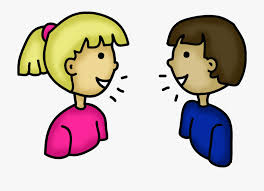 Estudiante A: Pregunta a tu pareja en español.
Higher: ¡Recuerda que la preposición va al principio de la pregunta!
Estudiante B: Contesta la pregunta en español. Tienes dos opciones…
¿Es sobre tu experencia (-iste)? Contesta con la forma del verbo en primera persona (–í)
¿Es sobre la experiencia de otra persona (-ió)? Contesta con la forma del verbo en tercera persona (–ió.)
Higher: Careful, some of the verbs are irregular!
Estudiante A: Escribe la respuesta en inglés.
Estudiante B
Estudiante A
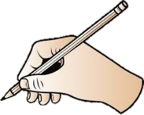 How did s/he learn English?
S/he attended English lessons.
______________________________
¿Cómo aprendió inglés?
Asistió a clases de inglés.
[Speaker Notes: [1/8]

Timing: 10 min

Aim: to practise oral production and aural recognition of regular preterite tense -er/-ir verbs in singular persons. (H) to practise producing and understanding questions with prepositions.

Procedure: 
Students work in pairs.
Student A looks at the question in English on their card and asks their partner in Spanish. 
Student B listens to work out whether the question is in the second or third person singular. They then use the corresponding English prompt on their card to answer the question in Spanish
Student A listens to the response and writes the answer in English.
Once student A has asked all six questions on their card, they swap roles so that student B can ask their questions.

Notes:
(H) Some of the -er/-ir verbs which students have to conjugate are irregular e.g. ‘huyó’
The next four slides show the cards students will use during the activity (there are foundation and higher versions for each student)
The final two slides in this activity can be used to display the answers (one for foundation students and one for higher). Initially, students will see the responses in English that they should have written on their cards. Then, with further clicks, students will see Spanish translations of these to check what they produced orally.

Frequency of unknown words:
contacto [818]

Source: Davies, M. & Davies, K. (2018). A frequency dictionary of Spanish: Core vocabulary for learners (2nd ed.). Routledge: London]
new vocabulary*
Vocabulario útil para la entrevista
to pick up = recoger
to receive = recibir
to decide = decidir
to suffer = sufrir
to grow up* = crecer
to share = compartir
to understand = entender
to recognise = reconocer
to be born = nacer
to ask for = pedir
to return, go back = Volver
to look for = buscar
to respond = responder
to discover = descubrir
(H) to flee = huir
(H) to include = incluir
(H) to influence = influir
to leave the country = salir del país
to keep on going = seguir adelante
to attend school = asistir a la escuela
to lose contact* = perder el contacto

how long (for) = cuánto tiempo
for days* = durante días
because of = por
still = todavía
the whole = todo el/la

prize = el premio
journey = el viaje
war = la guerra
life = la vida
story = la historia
message = el mensaje
[Speaker Notes: [2/8]

Teachers can use this slide to aid students’ oral production. It can be displayed during the activity.]
Estudiante A
hablar / escuchar
to lose contact* = perder el contacto	for days* = durante días
Where were you born?
______________________________________________
Did she attend school in Mexico?
______________________________________________
When did you learn your mother’s story?
______________________________________________
What did she write about her experience?
______________________________________________
Did she lose contact* with her family in Mexico?
______________________________________________
Why did you return to Mexico?
______________________________________________
[Speaker Notes: [3/8]

DO NOT DISPLAY DURING ACTIVITY
See accompanying Word doc for printable version.]
Estudiante A
hablar / escuchar
Higher
Which country were you born in?
______________________________________________
How long did you keep on going for without help?
______________________________________________
Where did he flee to?
______________________________________________
How did he describe his experience?
______________________________________________
In what way did he include his experience in his first book?
______________________________________________
When did you live in the USA until?
______________________________________________
[Speaker Notes: [4/8]

DO NOT DISPLAY DURING ACTIVITY
See accompanying Word doc for printable version.]
Estudiante B
hablar / escuchar
to grow up* = crecer
Why did he decide to leave his country?
______________________________________________
Did you suffer much during the journey?
______________________________________________
Where did you live afterwards?
______________________________________________
What did he write in his first book?
______________________________________________
When did he receive a prize?
______________________________________________
How did you decide to live in the USA?
______________________________________________
[Speaker Notes: [5/8]

DO NOT DISPLAY DURING ACTIVITY
See accompanying Word doc for printable version.]
Estudiante B
hablar / escuchar
Higher
Why did she decide to leave her country?
______________________________________________
Who did you share the journey with?
______________________________________________
Where did you run to?
______________________________________________
Who did she write her first book about?
______________________________________________
In what year did she receive a prize?
______________________________________________
How did you decide to live in the USA?
______________________________________________
[Speaker Notes: [6/8]

DO NOT DISPLAY DURING ACTIVITY
See accompanying Word doc for printable version.]
Respuestas
hablar / escuchar
Estudiante A
Estudiante B
hablar / escuchar
Where were you born?
Why did he decide to leave his country?
¿Dónde naciste?
¿Por qué decidió salir de su país?
I was born in Mexico.
Nací en México.
He left the country because of the war.
Salió del país por la Guerra.
Did she attend school in Mexico?
¿Asistió a la escuela en México?
Did you suffer much during the journey?
¿Sufriste mucho durante el viaje?
No, she grew up* in the USA.
No, creció* en los Estados Unidos.
Sí, no comí durante días*.
Yes, I did not eat for days*.
When did you learn your mother’s story?
¿Cuándo aprendiste la historia de tu madre?
Where did you live afterwards?
¿Dónde viviste después?
Cuando escribí mi primer libro.
When I wrote my first book.
I lived in the USA.
Viví en los Estados Unidos.
What did she write about her experience?
¿Qué escribió sobre su experiencia?
What did he write in his first book?
¿Qué escribió en su primer libro?
Describió toda la historia. Fue difícil.
She described the whole story. It was difficult.
He described his parents’ life.
Describió la vida de sus padres.
Did she lose contact* with her family in Mexico?
¿Perdió el contacto* con su familia en México?
When did he receive a prize?
¿Cuándo recibió un premio?
He picked up an important prize in 2014.
Recogió un premio importante en 2014.
Yes, she did not receive messages from Mexico.
Sí, no recibió mensajes de México.
How did you decide to live in the USA?
¿Cómo decidiste vivir en los Estados Unidos?
Why did you return to Mexico?
¿Por qué volviste a México?
I understood that there are more opportunities here.
Entendí que hay más oportunidades aquí.
Volví para buscar a mis abuelos.
I went back to look for my grandparents.
[Speaker Notes: [7/8]

ANSWER SLIDE. DO NOT DISPLAY DURING ACTIVITY.

Procedure:
Teacher clicks to reveal the answers that students should have written in English on their cards.
Further clicks reveal the Spanish translation of each question and answer, showing what students should have produced orally in Spanish. (If there is sufficient time, the teacher may choose to elicit the Spanish from students before revealing it.)]
Respuestas
hablar / escuchar
Estudiante A
Estudiante B
hablar / escuchar
Higher
Which country were you born in?
Why did she decide to leave her country?
¿En qué país naciste?
¿Por qué decidió salir de su país?
Nací en México.
I was born in Mexico.
She left the country because of the war.
Salió del país por la guerra.
How long did you keep on going for without help?
¿Cuánto tiempo seguiste adelante sin ayuda?
Who did you share the journey with?
¿Con quién compartiste el viaje?
Compartí el viaje con mi tío.
I shared the journey with my uncle.
No pedí ayuda.
I didn’t ask for help.
Where did you run to?
¿A dónde corriste?
Where did he flee to?
¿A dónde huyó?
Huí a los Estados Unidos.
I fled to the USA.
He fled to the USA.
Huyó a los Estados Unidos.
Who did she write her first book about?
¿Sobre quién escribió su primer libro?
How did he describe his experience?
¿Cómo describió su experiencia?
Describió a sus padres.
She described her parents.
He wrote that it was very difficult.
Escribió que fue muy difícil.
In what year did she receive a prize?
¿En qué año recibió un premio?
In what way did he include his experience in his first book?
¿De qué manera incluyó su experiencia en su primer libro?
She picked up an important prize in 2014.
Recogió un premio importante en 2014.
La historia de su viaje lo influyó.
The story of his journey influenced it.
How did you decide to live in the USA?
¿Cómo decidiste vivir en los Estados Unidos?
When did you live in the USA until?
¿Hasta cuándo viviste en los Estados Unidos?
Entendí que hay más oportunidades aquí.
I understood that there are more opportunities here.
Volví a México hace dos años.
I returned to Mexico two years ago.
[Speaker Notes: [8/8]

ANSWER SLIDE. DO NOT DISPLAY DURING ACTIVITY.

Procedure:
Teacher clicks to reveal the answers that students should have written in English on their cards.
Further clicks reveal the Spanish translation of each question and answer, showing what students should have produced orally in Spanish. (If there is sufficient time, the teacher may choose to elicit the Spanish from students before revealing it.)]
The story of an inmigrant student
Formation of plural nouns
Indefinite articles ‘un/a' and ‘unos/as'
Year 10 Term 1.1 Week 2 Lesson 2
Louise Caruso / Amanda Izquierdo
Artwork: Mark Davies
Date updated 02/03/23
[Speaker Notes: All words from this lesson’s vocabulary are on the three AO GCSE wordlists, with the following exception(s):AQA: adelante, confundir, continente, poeta, guerra, Estados Unidos, huir, desear, México, por supuesto, cárcel, estadounidense, enemigoEdexcel: sistema, adelante, confundir, incluir, influir, poeta, guerra, Estados Unidos, huir, respuesta, matar, mentira, piedra, México, cárcel, sangre, estadounidense, enemigo

Artwork by Mark Davies. All additional pictures selected are available under a Creative Commons license, no attribution required.
With thanks to Rachel Hawkes for her input on the lesson material and Jo Cairns for teacher feedback.

New grammar features:
(H) addition of 'y' in 3rd person singular forms of verbs in the preterite (e.g. leer  leyó)
(H) syntax of prepositions in questions

Revisited grammar features:
regular -er/-ir verbs: 1st, 2nd, 3rd person singular PAST preterite (-í, iste & -ió)
question words
word order of verbal negation with no (pre-verbal position)
formation of plural nouns Rule 1: ending in vowel add -s
formation of plural nouns Rule 2: ending in a consonant add -es
indefinite articles 'un' and 'una'
indefinite articles 'unos' and 'unas'

Phonics:
(H) final syllable stress
[cu], [ca], [co], [ci], [ce], [cue], [cua], [cui]
Word frequency (1 is the most frequent word in Spanish): 
New vocabulary: diferencia [533]; dificultad [1153]; educación [490]; oportunidad [564]; sistema [221]; sueño² (dream) [460]; necesario [362]; seguir adelante [n/a] (8) / H only: confundir [1634]; construir [608]; incluir [417]; influir [1678]; continente [1950]; poeta [1054]; debido (a) [922]; ya no [n/a] (8)
Thematic revisited vocabulary: guerra [282]; nuevo [94]; vida [85]; ayuda [784]; amigo [210]; grupo [200]; diferente [293]; difícil [374]; escuela [424]; experiencia [416]; joven [423]; país [109]; padre [162]; Estados Unidos [n/a]; cincuenta [963]; años [46]; lengua [586]; inglés [583]; costumbre [972]; echar de menos [n/a]; pensar [105]; ayudar [328]; incluir [417]; huir [1359]; leer [209]; creer [83]; tío [988]; respuesta [488]; silencio [518]; matar [576] (30)
Spaced repetition: funcionar [777]; delito [1644]; mentira [1673]; piedra [774]; tecnología [1048]; desear [542]; reducir [883]; México [N/A]; nombre [215]; por supuesto [529] (10) /H only: cárcel [2043]; prueba [651]; sangre [555]; estadounidense [1071]; prometer [1461]; enemigo [1066] (6)Revisited function words: está [21]; están [21]; estar [21]; cuándo [138]; cómo [151]; dónde [161]; por qué [n/a]; quién(es) [289]; ¿cuál(es)? [445]; un[6]; una [6]; unos [6]; unas [6] (13)
Source: Davies, M. & Davies, K. (2018). A frequency dictionary of Spanish: Core vocabulary for learners (2nd ed.). Routledge: London

The frequency rankings for words that occur in this PowerPoint which have been previously introduced in NCELP resources are given in the NCELP SOW and in the resources that first introduced and formally re-visited those words. 
For any other words that occur incidentally in this PowerPoint, frequency rankings will be provided in the notes field wherever possible.]
hablar
funcionar
fun...
prue...
vi...
pie...
ma...
mor...
to function, to work
le...
se...
ay...
pro...
res...
cr...
mov...
[Speaker Notes: [1/13]
Timing: 4 min
Foundation version
Aim: to practise recall of previously taught vocabulary

Procedure: 
Students read the word in the centre of the screen and recall the Spanish. The first few letters of the word are provided to facilitate retrieval. Teachers may decide to reduce to one letter should they wish increase the level of difficulty.

Note:
1. Note that Higher only words are in a different colour (yellow) and will appear at the end.]
hablar
fun...
prue...
vi...
pie...
ma...
mor...
help
le...
se...
ay...
ayuda
pro...
res...
cr...
mov...
[Speaker Notes: [2/13]]
hablar
fun...
prue...
vi...
pie...
ma...
mor...
to believe
le...
se...
ay...
pro...
res...
cr...
creer
mov...
[Speaker Notes: [3/13]]
hablar
fun...
prue...
vi...
pie...
piedra
ma...
mor...
stone
le...
se...
ay...
pro...
res...
cr...
mov...
[Speaker Notes: [4/13]]
hablar
fun...
prue...
vi...
pie...
ma...
mor...
to feel
sentir
le...
se...
ay...
pro...
res...
cr...
mov...
[Speaker Notes: [5/13]]
hablar
fun...
prue...
vi...
pie...
ma...
matar
mor...
to kill
le...
se...
ay...
pro...
res...
cr...
mov...
[Speaker Notes: [6/13]]
hablar
fun...
prue...
viaje
vi...
pie...
ma...
mor...
trip, journey
le...
se...
ay...
pro...
res...
cr...
mov...
[Speaker Notes: [7/13]]
hablar
fun...
prue...
vi...
pie...
ma...
moreno
mor...
dark-haired, 
dark-skinned
le...
se...
ay...
pro...
res...
cr...
mov...
[Speaker Notes: [8/13]]
hablar
fun...
prue...
vi...
pie...
ma...
mor...
answer
le...
se...
ay...
pro...
res...
respuesta
cr...
mov...
[Speaker Notes: [9/13]]
hablar
fun...
prue...
vi...
pie...
ma...
mor...
to read
le...
se...
leer
ay...
pro...
res...
cr...
mov...
[Speaker Notes: [10/13]]
hablar
fun...
prue...
vi...
pie...
ma...
mor...
to move, moving
le...
se...
ay...
pro...
res...
cr...
mover
mov...
[Speaker Notes: [11/13]]
hablar
fun...
prue...
vi...
pie...
ma...
mor...
to promise, promising
le...
se...
prometer
ay...
pro...
res...
cr...
mov...
[Speaker Notes: [12/13]]
hablar
fun...
prue...
prueba
vi...
pie...
ma...
mor...
proof, evidence
le...
se...
ay...
pro...
res...
cr...
mov...
[Speaker Notes: [13/13]]
Vocabulario
Vocabulario
In Spanish, to make a word plural that ends in a vowel, we add ‘s’
When we make the noun plural, note that the article un (in English ‘a’ /’an’) changes to unos (in English ‘some’)
unos sueños
un sueño
For words ending in a consonant, we add -es
The feminine article una (in English ‘a’ /’an’) changes to unas (in English ‘some’)
unas oportunidades
una oportunidad
[Speaker Notes: Timing: 2 minutes

Aim: to recap 2 rules to form plural nouns and use of indefinite articles un, una, unos, unas.
 
Procedure:
The teacher reads through the explanations.
The teacher elicits the plural for ‘sueño’ and ‘oportunidad’
Click to reveal the answers]
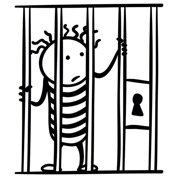 El plural y los artículos
escribir
unos meses
a month /some months
Escribeen español la forma correcta de la palabra en el espacio en blanco. 
A veces debes completar el singular, a veces el plural. 

Usa también un, una, unos, unas.

¿Qué significan las palabras en inglés?
a teacher /some teachers
un profesor
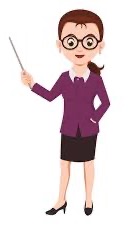 unas diferencias
a difference /some differences
unas dificultades
a difficulty /some difficulties
a lie /some lies
una mentira
unos delitos
a crime /some crimes
an enemy /some enemies
un enemigo
a country /some countries
un país
unos actores
an actor /some actors
unos viajes
a journey /some journeys
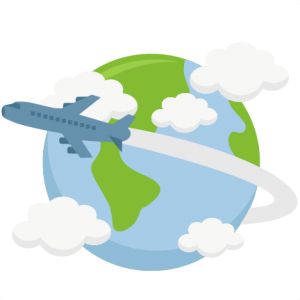 unas cárceles
a prison /some prisons
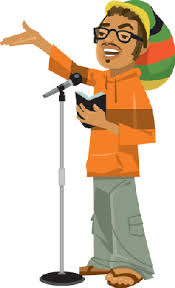 unos sistemas
a system /some systems
a poet /some poets
un poeta
a material /some materials
un material
[Speaker Notes: Timing: 5 minutes

Aim: to apply 2 rules to form plural nouns and to practise using the indefinite articles un, una, unos, unas.

Procedure: 
Look at the noun in each row of the table.
Write the noun in the other column in that row either by making the noun singular, or making the noun plural. 
Remember to write the correct form of the indefinite article with the noun.
Click to reveal each response.
Elicit the meaning in English.
Click to reveal the meaning in Englsih.]
Addition of 'y' in 3rd person singular preterite verbs
gramática
Higher
Remember that some –er and –ir verbs have a spelling change when they are used in the 3rd person singular of the preterite.
These are verbs whose stem ends in a vowel, for example:
leer, creer, incluir, influir, huir
incluyó
1
S/he or it included  = __________
huyó
S/he or it fled/ ran away = __________
2
construyó
S/he or it built = ___________
3
[Speaker Notes: Timing: 2 minutes

Aim: to introduce the addition of 'y' in 3rd person singular preterite verbs

Procedure: 
1. Click through the animation sequence to see the rule with examples]
Incluir:
palabras unknown
palabras con  final syllable stress
La historia de un estudiante inmigrante
leer/escuchar
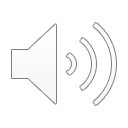 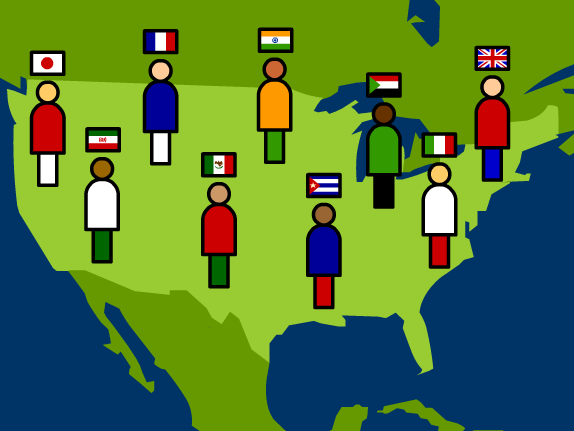 Lee y escucha la primera parte de una historia de un joven inmigrante.
salió
went out
sobreviví
survived
perdí
lost
cumplí
achieved
Foundation
Subraya los verbos –er / –ir en pasado. Luego, escribe los verbos en orden en la columbra correcta yo, tú, él/ella según la persona. ¿Cómo es cada verbo en inglés?
born
nació
grew up
creció
volví
returned
recogiste
picked up
opened
abrió
ran
corrió
Higher
Debes elegir el mejor verbo para cada espacio en blanco. Escribe el verbo en la forma correcta.
recognised
reconociste
appeared
apareció
subí
went up
escondí
hid
[Speaker Notes: Timing: 8 minutes

Aim: recognise and understand the meaning of 3rd person singular verbs in the preterite

Procedure:
Read part 1 of the story about the young immigrant Carlos José.
Foundation: underline the –er /-ir verbs in the preterite tense and write each verb in order in the correct column yo, tú, él/ella depending on the subject of the verb. Higher: choose the most appropriate verb for each gap and write the verb in the correct person. The verbs are underneath the text, but their endings need to be changed to match the subject in each phrase
 Play the recording to check answers.
Click to reveal the answers and their meaning in English.]
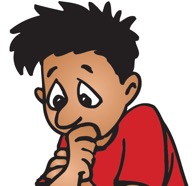 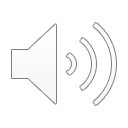 leer/escuchar
Lee y escucha la segunda parte del texto. Encuentra dónde aparecen las ideas siguientes:
Era el principio de una guerra
era seguro
Había sangre en el suelo.
el silencio cubrió la zona.
Nunca volvió
La madre de Carlos decidió… dejar el país
con mucha esperanza, pero con poco dinero
Primero mi madre no me permitió trabajar
aprendiste inglés bastante rápido
con un buen sueldo
Ahora no vivo con miedo
Su valor me influyó mucho
[Speaker Notes: Timing: 8 minutes

Aim: recognise and understand the meaning of 3rd person singular verbs in the preterite and also this week’s vocabulary.

Procedure:
Read and listen to the second part of the story.
Highlight/underline the phrases in the text which express the same ideas as the phrases 1-12 on the slide.
Note that Q3 and Q12 relate to the text for Higher students.
Higher: also spot the 8 differences between the recording and the text.
Click to reveal the answers.]
La vida de una estudiante inmigrante
vocabulario
Hay unas palabras que no conoces en el texto.  Según el contexto, ¿qué pueden significar en inglés?
Guess the word in English!
…un objetivo muy claro: escapar de la violencia.
getting close to something
moving away from something
forgetting about something
to escape
2. Allí había muchos grupos de jóvenes con armas de fuego y era peligroso.
firearms, guns
vehicles
games
weapons
3. Era el principio de una guerra entre varias bandas diferentes.
people with instruments
teams of work colleagues
groups of violent people
gang
4. Muy pronto conseguiste un trabajo con un buen sueldo.
something to do with…
location
wage
money
people
[Speaker Notes: OPTIONAL
[1/2]
Timing: 5 minutes

Aim: to infer, by knowledge of the vocabulary and grammar, the meaning of the unknown words in the text

Procedure:
Students read each sentence taking note of the grammar and vocabulary used.
Students look at the word in bold; do they know what sort of word it is verb, noun, etc.
Students choose the most suitable description for each word in bold.
Students suggest a meaning for the word in English.
Click to reveal the correct English translation.]
La vida de una estudiante inmigrante
vocabulario
Higher
Hay unas palabras que no conoces en el texto.  Según el contexto, ¿qué pueden significar en inglés?
Guess the word in English!
5. …me escondí dentro del armario.
wardrobe
an item of clothing
a utensil
a piece of furniture
6. Defendió a los sobrinos de un vecino y los protegió.
nieces/
nephews
something to do with…
food
people
objects
7. …repartí folletos los fines de semana.
flyers
pets
information
drinks
[Speaker Notes: [2/2] Higher only]
Final syllable stress
gramática
Higher
Some words in Spanish have the stress on the last syllable.
This means that the last syllable is pronounced with more emphasis.
pidió
leyó
dificultad
seguí
creer
The accent on 1st and 3rd person singular verbs means the stress is on the last syllable.
Words that end in ‘n’ or ‘s’ and have final syllable stress use an accent.
This includes all words ending in ‘ión’.
educación
razón
inglés
[Speaker Notes: Higher only
Timing: 2 min.

Aim: to recap final syllable stress in Spanish and the rules for accents
 
Procedure:
The teacher reads the explanations whilst clicking through the animation sequence.]
Las noticias
hablar
Lee las noticias con tu compañero.  ¿Puedes seguir el paso del teleprompter?
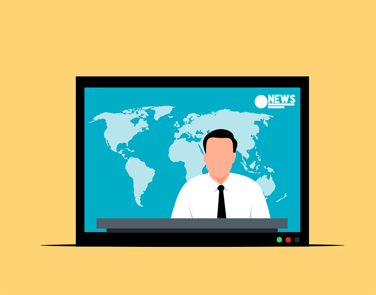 Carlos nació y creció en una ciudad en una zona difícil en el centro de México.
Un día después de la escuela volvió a casa en coche con su tío.
Un chico corrió hacia un edificio cerca - Era el principio de un conflicto entre varias bandas diferentes.
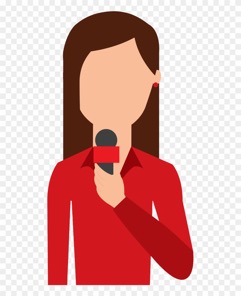 Defendió a los hijos de un vecino en la calle, pero después desapareció. El silencio cubrió la zona.
[Speaker Notes: Timing: 4 minutes

Aim: to read aloud sentences which contain SSCs [cu], [ca], [co], [ci], [ce], [cue], [cua], [cui] with accuracy and some degree of fluency; (H) to read aloud sentences with some degree of fluency and accurately pronounce words with final syllable stress.

Procedure:
Students work in pairs, taking turns to read a sentence.
Teacher clicks and the sentence appears on the screen one word at a time.
Students try to keep to the pace of the word by word animation of the sentences.
At the end of the activity, the teacher may want to ask students to pronounce some of the words with the target SSCs. Similarly, the teacher may ask higher student, which words in each sentence have final syllable stress.]
Las noticias
hablar
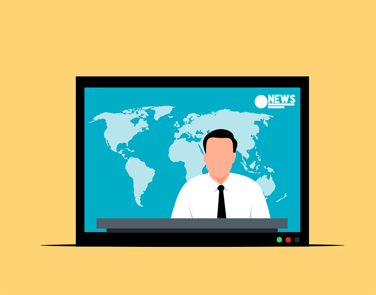 Escucha y escribe los subtítulos para las noticias.
La madre de Carlos decidió que era necesario dejar el país.
1
Enrique aprendió inglés y consiguió un trabajo sin dificultad.
2
Remember to put accents on the past tense verbs.
3
3. Carlos asistió a una escuela en la ciudad.
There may be other words with final syllable stress that require an accent!
4. Encontró diferencias en la educación.
4
[Speaker Notes: Timing: 5 minutes

Aim: to transcribe sentences which contain SSCs [cu], [ca], [co], [ci], [ce], [cue], [cua], [cui] with accuracy; (H) to transcribe sentences and accurately spell words with final syllable stress.

Procedure:
Teacher clicks on each number to play the audio. Students may listen to each audio up to 3 times.
Students try to write down the sentence they hear as accurately as possible.
Teacher clicks to reveal each sentence so that students can mark their response, giving a mark for each correct word containing one of the target SSCs (in bold). Higher students give themselves marks for the correct spelling of the words ending in red.

Transcript:
La madre de Carlos decidió que era necesario dejar el país.
Enrique aprendió inglés y consiguió un trabajo sin dificultad.
Carlos asistió a una escuela en la ciudad.
Encontró diferencias en la educación]
Escribe cuatro preguntas sobre el texto para tu compañero/a.
escribir/hablar
Where was Carlos born?
¿Dónde nació Carlos?
________________________________________________________



________________________________________________________



________________________________________________________



________________________________________________________
Why did Carlos’ mother decide that it was necessary to go to the United States?
¿Por qué decidió la madre de Carlos que fue necesario ir a los Estados Unidos?
¿Cuándo ocurrió el conflicto?
When did the conflict occur?
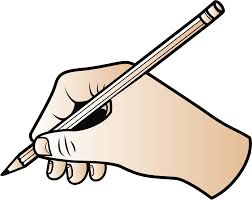 Who left the country with Carlos and his mother?
¿Quién salió del país con Carlos y su madre?
[Speaker Notes: Timing: 10 minutes

Aim: to produce questions using -er and -ir verbs in the preterite tense

Procedure:
Students look at the question starters and the infinitive verbs on the left and create questions in the past tense about the text (from the previous two slides) to ask their partner.
Students ask their partner the questions.
Students try to answer the questions using the text. Answers can be read straight from the text, as long as they answer the question. Alternatively, the teacher can ask some students to share a question with the class and then nominate someone else in the class to answer.
Click to reveal possible questions in English, one at a time. Click again to translate them into Spanish.

Notes:
Note that there are 4 suggested questions prompted in English. Depending on the level of the class, the teacher might decide to use these prompts fully or partially. Or they can also be removed. Questions will appear in Spanish with further clicks.]
Escribe cuatro preguntas sobre el texto para tu compañero/a.
escribir/hablar
Higher
Who did s/he flee the country with?
¿Con quién huyó del país?
_______________________________________________________



_______________________________________________________



_______________________________________________________



_______________________________________________________
Why did Carlos’ mother believe that it was necessary to go to the United States?
¿Por qué creyó la madre de Carlos que fue necesario ir a los Estados Unidos?
Where did the boy run to?
¿A dónde corrió el chico?
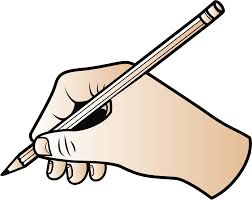 In which country did s/he live before?
¿En qué país vivió antes?
[Speaker Notes: Timing: 10 minutes

Aim: to produce questions using prepositions and -er and -ir verbs in the preterite tense

Procedure:
Students look at the question starters and the infinitive verbs on the left and create questions in the past tense about the text (from the previous two slides) to ask their partner.
Students ask their partner the questions.
Students try to answer the questions using the text. Answers can be read straight from the text, as long as they answer the question. Alternatively, the teacher can ask some students to share a question with the class and then nominate someone else in the class to answer.
Click to reveal possible questions in English, one at a time. Click again to translate them into Spanish.

Notes:
Note that there are 4 suggested questions prompted in English. Depending on the level of the class, the teacher might decide to use these prompts fully or partially. Or they can also be removed. Questions will appear in Spanish with further clicks.]
An inmigrant’s experience in a new country
regular -er/-ir verbs: 1st, 2nd, 3rd person singular PAST preterite (-í, iste & -ió) 
syntax of prepositions in questions
Year 10 Term 1.1 Week 2 Lesson 3
Louise Caruso / Amanda Izquierdo
Artwork: Mark Davies
Date updated 02/03/23
[Speaker Notes: All words from this lesson’s vocabulary are on the three AO GCSE wordlists, with the following exception(s):AQA: adelante, confundir, continente, poeta, guerra, Estados Unidos, huir, desear, México, por supuesto, cárcel, estadounidense, enemigoEdexcel: sistema, adelante, confundir, incluir, influir, poeta, guerra, Estados Unidos, huir, respuesta, matar, mentira, piedra, México, cárcel, sangre, estadounidense, enemigo

Artwork by Mark Davies. All additional pictures selected are available under a Creative Commons license, no attribution required.
With thanks to Rachel Hawkes for her input on the lesson material and Jo Cairns for teacher feedback.

Note that activities in lesson 3 have been timed to last 30 minutes, leaving time to correct homework, give feedback, etc. There are also a number of optional activities that can be used.

New grammar features:
(H) addition of 'y' in 3rd person singular forms of verbs in the preterite (e.g. leer  leyó)
(H) syntax of prepositions in questions

Revisited grammar features:
regular -er/-ir verbs: 1st, 2nd, 3rd person singular PAST preterite (-í, iste & -ió)
question words
word order of verbal negation with no (pre-verbal position)
formation of plural nouns Rule 1: ending in vowel add -s
formation of plural nouns Rule 2: ending in a consonant add -es
indefinite articles 'un' and 'una'
indefinite articles 'unos' and 'unas'

Phonics:
(H) final syllable stress
[cu], [ca], [co], [ci], [ce], [cue], [cua], [cui]
Word frequency (1 is the most frequent word in Spanish): 
New vocabulary: diferencia [533]; dificultad [1153]; educación [490]; oportunidad [564]; sistema [221]; sueño² (dream) [460]; necesario [362]; seguir adelante [n/a] (8) / H only: confundir [1634]; construir [608]; incluir [417]; influir [1678]; continente [1950]; poeta [1054]; debido (a) [922]; ya no [n/a] (8)
Thematic revisited vocabulary: guerra [282]; nuevo [94]; vida [85]; ayuda [784]; amigo [210]; grupo [200]; diferente [293]; difícil [374]; escuela [424]; experiencia [416]; joven [423]; país [109]; padre [162]; Estados Unidos [n/a]; cincuenta [963]; años [46]; lengua [586]; inglés [583]; costumbre [972]; echar de menos [n/a]; pensar [105]; ayudar [328]; incluir [417]; huir [1359]; leer [209]; creer [83]; tío [988]; respuesta [488]; silencio [518]; matar [576] (30)
Spaced repetition: funcionar [777]; delito [1644]; mentira [1673]; piedra [774]; tecnología [1048]; desear [542]; reducir [883]; México [N/A]; nombre [215]; por supuesto [529] (10) /H only: cárcel [2043]; prueba [651]; sangre [555]; estadounidense [1071]; prometer [1461]; enemigo [1066] (6)Revisited function words: está [21]; están [21]; estar [21]; cuándo [138]; cómo [151]; dónde [161]; por qué [n/a]; quién(es) [289]; ¿cuál(es)? [445]; un[6]; una [6]; unos [6]; unas [6] (13)
Source: Davies, M. & Davies, K. (2018). A frequency dictionary of Spanish: Core vocabulary for learners (2nd ed.). Routledge: London

The frequency rankings for words that occur in this PowerPoint which have been previously introduced in NCELP resources are given in the NCELP SOW and in the resources that first introduced and formally re-visited those words. 
For any other words that occur incidentally in this PowerPoint, frequency rankings will be provided in the notes field wherever possible.]
Una conversación
*Glossary:
la trompeta = trumpet
la armónica = harmonica
la orquesta = orchestra
hablar / escuchar / escribir
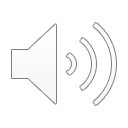 Persona A: Hola, estoy buscando la escuela de música, ¿la conoces? Es mi primer día y no puedo encontrar la calle correcta.
Persona B: ¡Soy estudiante de esa escuela! Está en el centro de la ciudad así que estamos muy cerca. ¿Cuándo decidiste estudiar música? 
Persona A: Hace cuatro años. Compré mi propia trompeta* y la usé para tocar mi canción favorita durante un espectáculo en el colegio. ¿Y tú?
Persona B: Hace cinco años, cuando recibí una armónica* como regalo de cumpleaños. Me encantó. ¿A tu familia le gusta la música también?
Persona A: En el colegio de mi madre la música no era una asignatura y no era parte de la orquesta* porque tenía que cuidar a su hermano después del colegio.
Persona B: Hoy en día es una parte necesaria de la educación porque es muy importante en nuestra cultura. En mi casa escuchamos música todo el tiempo.
[Speaker Notes: Do not display during the activity.

Timing: 8 minutes

Aim: speaking, listening and writing practice with SSCs [cu], [ca], [co], [ci], [ce], [cue], [cua], [cui]

Procedure: 
Students take it in turns to read out their parts in the text to their partner.
The partner listens and completes their version of the text, which is missing words with the target SSCs
Students can then give each other feedback on their respective parts (now showing each other their versions of the text, if helpful).
Teacher can use the following two slides to go through the answers. Click to reveal each missing word. Alternatively, play the recording so students can listen and check.

Transcript:

- Hola, estoy buscando la escuela de música, ¿la conoces? Es mi primer día y no puedo encontrar la calle correcta.
- ¡Soy estudiante de esa escuela! Está en el centro de la ciudad así que estamos muy cerca. ¿Cuándo decidiste estudiar música? 
- Hace cuatro años. Compré mi propia trompeta* y la usé para tocar mi canción favorita durante un espectáculo en el colegio. ¿Y tú?
- Hace cinco años, cuando recibí una armónica* como regalo de cumpleaños. Me encantó. ¿A tu familia le gusta la música también?
- En el colegio de mi madre la música no era una asignatura y no era parte de la orquesta* porque tenía que cuidar a su hermano después del colegio.
- Hoy en día es una parte necesaria de la educación porque es muy importante en nuestra cultura. En mi casa escuchamos música todo el tiempo. 

Frequency of unknown/glossed words (1 is the most frequent word in Spanish): 
trompeta [>5000]; armónica [>5000]; orquesta [1719]]
Respuestas
*Glossary:
la trompeta = trumpet
la armónica = harmonica
la orquesta = orchestra
hablar / escuchar / escribir
Persona A
Persona A: Hola, estoy buscando la escuela de música, ¿la conoces? Es mi primer día y no puedo encontrar la calle correcta.
Persona B: ¡Soy estudiante de esa escuela! Está en el centro de la ciudad así que estamos muy cerca. ¿Cuándo decidiste estudiar música? 
Persona A: Hace cuatro años. Compré mi propia trompeta* y la usé para tocar mi canción favorita durante un espectáculo en el colegio. ¿Y tú?
Persona B: Hace cinco años, cuando recibí una armónica* como regalo de cumpleaños. Me encantó. ¿A tu familia le gusta la música también?
Persona A: En el colegio de mi madre la música no era una asignatura y no podía ser parte de la orquesta* porque tenía que cuidar a su hermano después del colegio.
Persona B: Hoy en día es una parte necesaria de la educación porque es muy importante en nuestra cultura. En mi familia escuchamos música todo el tiempo.
________
______
_______
______
________
_________
______
_____
_____
________
_____
__________
______
____________
_________
_______
_________
___________
____________
______
______
[Speaker Notes: ANSWERS – PERSONA A – DO NOT DISPLAY DURING ACTIVITY]
Respuestas
*Glossary:
la trompeta = trumpet
la armónica = harmonica
la orquesta = orchestra
hablar / escuchar / escribir
Persona B
Persona A: Hola, estoy buscando la escuela de música, ¿la conoces? Es mi primer día y no puedo encontrar la calle correcta.
Persona B: ¡Soy estudiante de esa escuela! Está en el centro de la ciudad así que estamos muy cerca. ¿Cuándo decidiste estudiar música? 
Persona A: Hace cuatro años. Compré mi propia trompeta* y la usé para tocar mi canción favorita durante un espectáculo en el colegio. ¿Y tú?
Persona B: Hace cinco años, cuando recibí una armónica* como regalo de cumpleaños. Me encantó. ¿A tu familia le gusta la música también?
Persona A: En el colegio de mi madre la música no era una asignatura y no podía ser parte de la orquesta* porque tenía que cuidar a su hermano después del colegio.
Persona B: Hoy en día es una parte necesaria de la educación porque es muy importante en nuestra cultura. En mi familia escuchamos música todo el tiempo.
_______
_______
_________
_______
_________
____
________
____
_______
_____
______
_______
____________
_______
_______
_______
______
______
[Speaker Notes: ANSWERS – PERSONA B – DO NOT DISPLAY DURING ACTIVITY]
leer/escuchar
Vocabulario
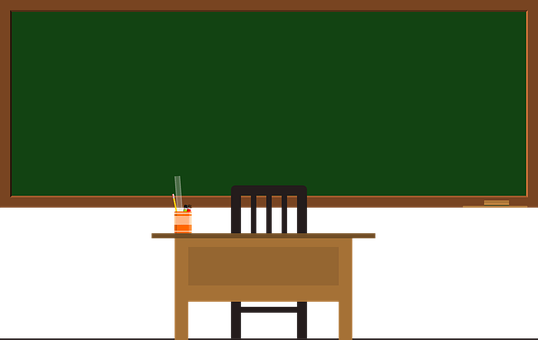 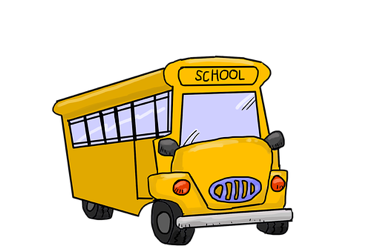 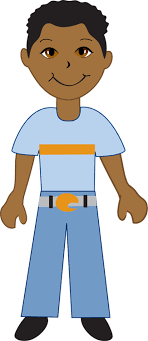 La abuela de Carlos lo llama. ¿Qué dice?
school
1
education
2
difficulties
3
of course; necessary; pages
4
habit
5
[Speaker Notes: OPTIONAL
[1/2] 
Timing: 6 minutesAim: to revisit this week’s vocabulary.
Procedure:1. Explain the scenario: Carlos’ mother is calling him to ask about his new school. 
2. Students note down the English translation of the word in bold. 
3. Click to reveal the answer.

Transcript:
¡Carlos! ¿Cómo estás? ¿Qué tal la escuela?
Estoy bien, la educación es muy diferente aquí pero aprendo muchas cosas nuevas.
Vale. ¿Has encontrado algunas dificultades?
Sí, por supuesto. Es necesario leer muchas páginas de historia y los deberes son difíciles.
Entiendo, pero es importante tener la costumbre de estudiar todos los días.]
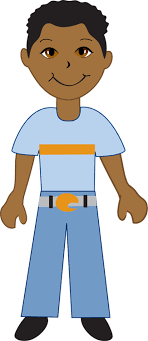 leer/escuchar
Vocabulario
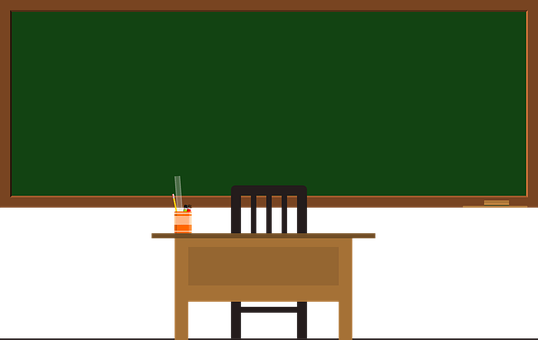 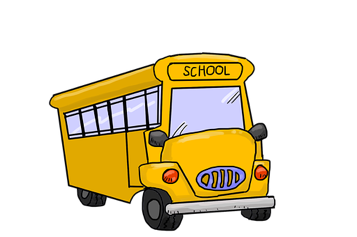 United States
6
do you miss…?
7
continent; I don’t wish to
8
due to; journey
9
to live; dream;
opportunities
10
[Speaker Notes: [2/2]

Transcript:
Esta semana estudiamos la Guerra Civil de Estados Unidos.
Vale, conozco la historia. ¿Echas de menos a la familia?
Sí, es muy extraño estar en otro continente pero no deseo regresar a casa. 
¿Por qué? ¿Es debido al viaje largo? 
No, es porque vivir aquí era mi sueño. Puedo tener más oportunidades. ¡Y tengo muchos amigos nuevos!]
leer
Entrevista con Héctor
Caracas, Venezuela
A
Soy de Caracas
Lee las preguntas y encuentra la respuesta correcta.
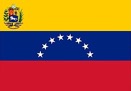 Como mi padre vendió nuestro coche, toda la familia debió ir a pie hasta Riohacha.
B
Riohacha, Colombia
1. ¿Cómo te llamas?
E
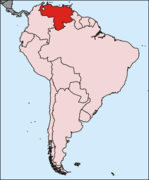 2. ¿Dónde naciste?
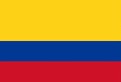 2. ¿En qué lugar naciste?
A
Mi tío conoció a un hombre que le ofreció un trabajo y una casa.
C
3. ¿Qué le ocurrió?
D
4. ¿Cómo corriste del país?
4. ¿En qué manera salió tu familia del país?
B
5. ¿Quién le ofreció ayuda?
C
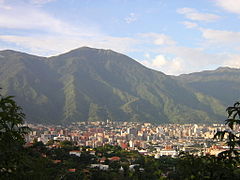 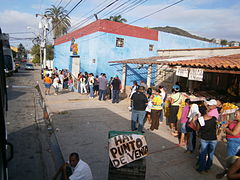 Mi tío sufrió mucho en su barrio y no recibió ayuda.
D
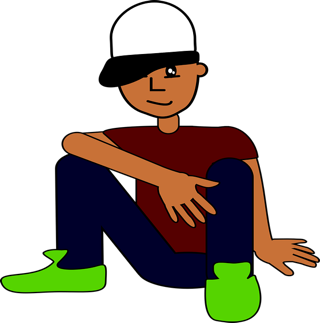 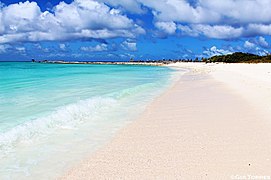 Soy Héctor Díaz López.
E
[Speaker Notes: [1/2]
Timing: 10 minutes

Aim: 
(H) to understand questions which have a preposition.
to understand the meaning of verbs in the preterite tense.

Procedure: 
Students read questions 1-5.
The questions in black boxes contain a (H) grammar feature. If Foundation students are struggling to understand them, the teacher can click on those boxes to reveal an alternative question.
Students match the questions with the appropriate answer on the right.
Repeat for questions 6-10 on the following slide. (Note that questions 8-10 and answers H-J are for Higher students only)

(F) – Students match up questions and answers and then listen to the audio to check their work. The teacher clicks on each letter to play the corresponding audio.
(H) – Students write down the questions and face away from the board – they only listen to answers and they have to decide which is the corresponding question.

Transcript:
A – Soy de Caracas.
B – Como mi padre vendió nuestro coche, toda la familia debió ir a pie hasta Riohacha.
C – Mi tío conoció a un hombre que le ofreció un trabajo y una casa.
D – Mi tío sufrió mucho en su barrio y no recibió ayuda. 
E – Soy Héctor Díaz López.]
Para conseguir un trabajo y una vida mejor en un lugar donde la cultura es como en Venezuela.
F
Entrevista con Héctor
Caracas, Venezuela
Lee las preguntas y encuentra la respuesta correcta.
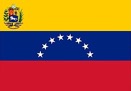 G
Sentí mucha tristeza cuando dejamos nuestra casa, nuestros amigos, nuestra vida, sin saber nuestro futuro.
6. ¿ En qué momento sufriste más?
6. ¿Cuándo sufriste más?
G
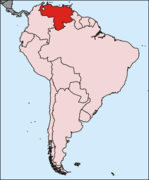 7. ¿Por qué tu familia decidió venir a Colombia?
7. ¿ Para qué tu familia decidió venir a Colombia?
F
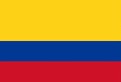 H
Sí. Descubrí que existen algunas diferencias en el sistema de educación.
8. ¿Por qué huyó sin dinero?
J
Riohacha, Colombia
9. ¿En cuánto tiempo construyó una vida nueva?
I
Mi familia empezó a vivir en Bogotá después de 6 meses. Entonces asistí a la escuella allí.
I
10. ¿Te confundió estudiar en una escuela diferente?
H
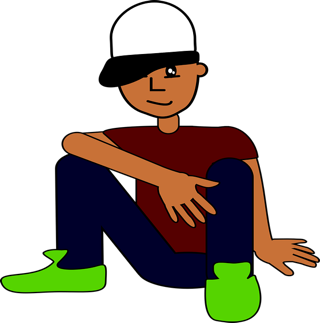 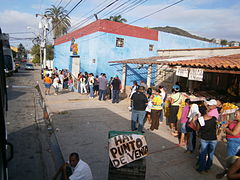 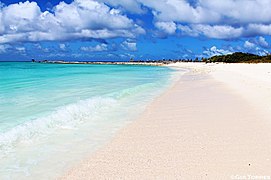 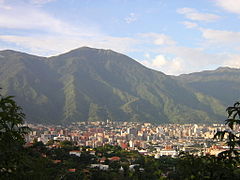 Mi tío entendió que la situación era siempre peor. No había tiempo que perder.
J
[Speaker Notes: [2/2]

Transcript:
F – Para conseguir un trabajo y una vida mejor en un lugar donde la cultura es como en Venezuela.
G – Sentí mucha tristeza cuando dejamos nuestra casa, nuestros amigos, nuestra vida, sin saber nuestro futuro.
H – Sí. Descubrí que existen algunas diferencias en el sistema de educación. (H)
I – Mi familia empezó a vivir en Bogotá después de 6 meses. Entonces asistí a la escuella allí. (H)
J – Mi tío entendió que la situación era siempre peor. No había tiempo que perder. (H)]
¿Dónde?
¿Por qué?
¿Cómo?
¿Qué?
leer/escribir
Entrevista a Héctor
Un día un joven de una banda* mató a un amigo de mi tío. El próximo día mi familia salió del país.
¿Cuándo?
¿Cuál?
¿En qué momento …? (H)
Cuando el gobierno de Colombia me ofreció la oportunidad de estudiar.
¿Hasta cuándo…? (H)
¿En qué país …? (H)
¿De qué manera…? (H)
El precio de los productos básicos subió… ¡y de repente no había comida en los supermercados!
Los primeros meses no asistí a la escuela debido a las dificultades con el sistema.
¿A qué …? (H)
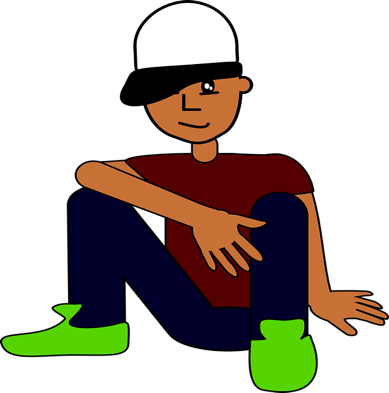 ¿Por qué…?
Nací y crecí en Venezuela.
El nivel de violencia creció demasiado. Ya no era seguro caminar por la calle.
Héctor
*banda = gang
[Speaker Notes: OPTIONAL
[1/3]
Timing: 12 minutes

Aim: to practise forming questions using prepositions and the preterite tense for singular persons.

Procedure: 
Read the answers from Héctor.
Students have to write a question to match the answers he gives. A click will bring up prompts for extra support. Those in yellow speech bubbles are Higher only.
In pairs, students ask each other their questions, the other person responds to the question with the most appropriate answer from Héctor.
Suggested questions are on the next two slides (one is Higher only).

Frequency of unknown vocabulary:
banda [1311]]
Entrevista a Héctor
¿Qué le ocurrió a tu familia?
¿Cuándo asististe a la escuela?
Cuando el gobierno de Colombia me ofreció la oportunidad de estudiar.
Un día un joven de una banda* mató a un amigo de mi tío. El próximo día mi familia salió del país.
¿Cuál escuela te ofreció ayuda?
¿Cómo sufrió tu país?
Los primeros meses no asistí a la escuela debido a las dificultades con el sistema.
El precio de los productos básicos subió… ¡y de repente no había comida en los supermercados!
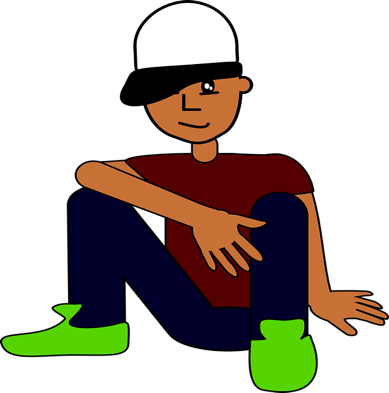 ¿Por qué tu padre decidió salir del país?
¿Dónde naciste?
El nivel de violencia creció demasiado. Ya no era seguro caminar por la calle.
Nací y crecí en Venezuela.
Héctor
[Speaker Notes: [2/3] Suggested questions for each answer.]
Entrevista a Héctor
¿En qué momento asististe a la escuela?
Higher
¿Por qué tu padre decidió salir del país?
Cuando el gobierno de Colombia me ofreció la oportunidad de estudiar.
Un día un joven de una banda* mató a un amigo de mi tío. El próximo día mi familia salió del país.
¿A qué escuela asististe al principio?
¿De qué manera sufrió tu país?
Los primeros meses no asistí a la escuela debido a las dificultades con el sistema.
El precio de los productos básicos subió… ¡y de repente no había comida en los supermercados!
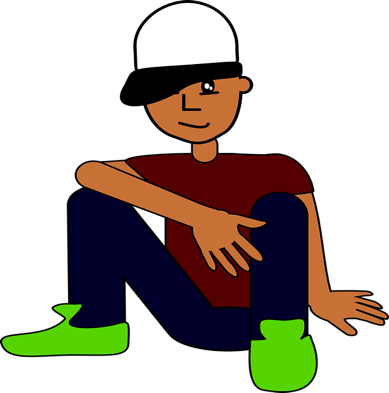 ¿Hasta cuándo vivió tu familia en Venezuela?
¿En qué país naciste?
El nivel de violencia creció demasiado. Ya no era seguro caminar por la calle.
Nací y crecí en Venezuela.
Héctor
[Speaker Notes: [3/3] Suggested questions for each answer. HIGHER ONLY.]
escribir
La historia de un inmigrante
Look at the verb endings to know who did the action.
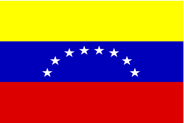 I was born and I grew up in a city in Venezuela.
You kept on going during the difficulties.
He protected his family from some young people.
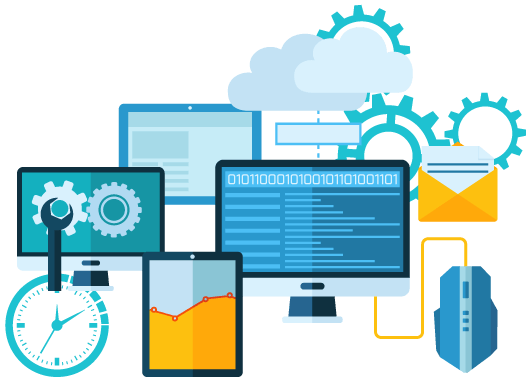 My father lost his job.
‘me ofreció’ – who is the subject of the verb?
Why don’t you want to return to your country?
The school here offered me the opportunity to achieve my dream to study technology.
Think about the English word order here!
Who did you flee from Venezuela with?
[Speaker Notes: Note: Question 7 is Higher only. The animated callouts are presented as static tip boxes on the handouts.
Timing: 10-12 minutesAim: to practise written production of language and structures from this week and prior learning.Procedure:1. Students translate the seven sentences from Spanish to English2. Students can peer mark this task (at the start of next lesson, perhaps).Note: this task deliberately targets words and grammar from this week, whilst including other previously taught language, which is not credited in the markscheme.  Students should write full, coherent sentences, but they should also be clear which words are targeted.Each underlined section is worth 1 point, giving a total of 18 for the task for Foundation students and 20 for Higher students.
Teachers may consider it useful to include summary tasks like this (either weekly or fortnightly), recording the scores and sharing them with students and parents (e.g., on the schools online data system).  The tasks provide a very useful regular snapshot of student effort and progress over time.  In our department, we have teacher-marked every 1/3 of these tasks, with peer marking for the rest. We have generally considered that 14+/20 is a benchmark for good progress, whilst regular scores of <12 are of concern.]
escribir
La historia de un inmigrante
Escribe el texto en inglés.
Soy Héctor y nací en Venezuela pero ahora vivo en Colombia.  El nivel de violencia en mi país creció y mi padre creyó que era necesario huir. Asistí una escuela aquí con unos profesores maravillosos. Me ofreció la oportunidad de cumplir mi sueño de estudiar tecnología. Mucha gente me pregunta: “¿Cómo y durante cuánto  tiempo sufriste?” Pero no pienso en   el pasado. Intento seguir adelante.
I’m called Héctor and I was born in Venezuela but
Look at the verb endings to know who did the action.
now I live in Colombia.  The level of
violence in my country grew and my father
believed it was necessary to flee.  I attended
a school here with some marvellous teachers.
Think about the English word order here!
It offered me the
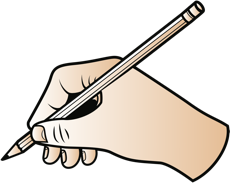 opportunity to achieve my dream of
studying technology.  Many people
‘me ofreció’ – who is the subject of the verb?
ask me: “how and for how much
time (how long) did you suffer? But I don’t think about
the past.  I try to keep going.
[Speaker Notes: Note: this is a Higher version of the task. The animated callouts are presented as static tip boxes on the handouts.
Timing: 10-12 minutesAim: to practise written production of language and structures from this week and prior learning.Procedure:1. Students translate the paragraph from Spanish to English.2. Students can peer mark this task (at the start of next lesson, perhaps).Note: this task deliberately targets words and grammar from this week, whilst including other previously taught language, which is not credited in the markscheme.  Students should write full, coherent sentences, but they should also be clear which words are targeted.Each underlined section is worth 1 point, giving a total of 20 for the task.Markscheme:1 point – message communicated (included correct tense / subject)0 – message not communicated]
Deberes
deberes
Estudia este vocabulario:
Foundation
Higher
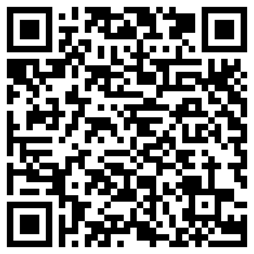 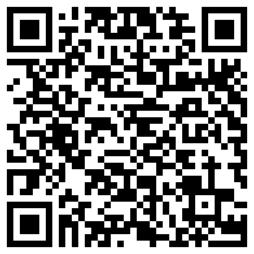 New
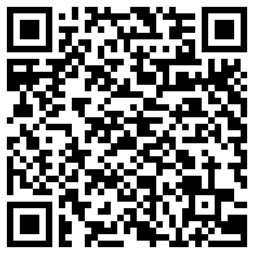 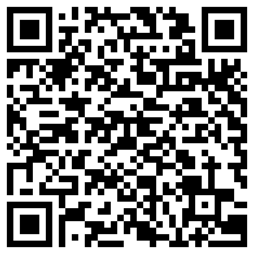 Revisit
[Speaker Notes: Homework slide

Students have 2 sets of vocabulary to study: a set of new vocabulary to be introduced in the next lesson and a set of revisited vocabulary from Year 9.

As suggested homework can translate into English the text in the following slide (see also accompanying word document).]
Deberes
deberes
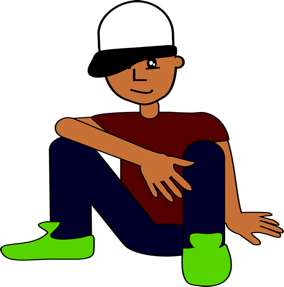 Escribe la traducción de este texto en inglés:

El viaje de Héctor: un estudiante de Venezuela en Colombia: 

Me llamo Héctor y soy de Venezuela. Ahora vivo en Colombia porque el gobierno de mi país sufrió un gran cambio. El nivel de violencia creció, el precio de los productos básicos subió…  No era seguro caminar por la calle, ¡y de repente no había comida en los supermercados! Así que mi familia vendió nuestra casa para venir aquí, aunque recibió poco dinero.
Los primeros meses no asistí a la escuela debido a las dificultades con el sistema. Pero poco después el gobierno de Colombia me ofreció la oportunidad de estudiar. ¡La educación es necesaria para tener un buen futuro! Aprendí tecnología porque quiero trabajar con ordenadores. Mucha gente me pregunta: “¿Perdiste a tus amigos?” o también “¿sufriste mucho?”. Pero no pienso en el pasado. Intento ser feliz y seguir adelante.
[Speaker Notes: Suggested homework: students can translate this text into English. This text includes new and revisited vocabulary for this week. It also contains grammar features studied this week.]